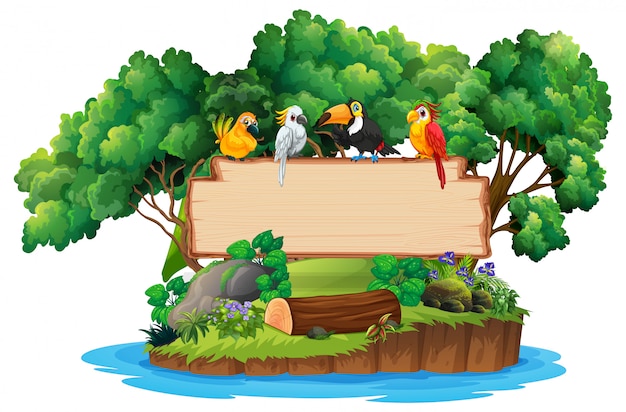 Creative Writing
[Speaker Notes: Notes for Teacher - < Information for further reference or explanation >
Suggestions: <Ideas/ Images/ Animations / Others – To make better representation of the content >
Source of Multimedia used in this slide -  
1. Jungle: https://www.freepik.com/free-vector/jungle-bird-wood-blank-sign-copyspace_4545999.htm#query=jungle&position=27&from_view=search&track=sph (Attribution: brgfx)]
Story Time
It was a beautiful sunny 
 morning. All the animals
 and birds living in the 
 ‘Fantasia Jungle’ decided
 to go on a picnic. All of
 them looked their best.
 Zoey the zebra was 
missing. Even the slow
tortoise arrived on time. 
The King of the jungle
 was tired of waiting. 
He roared so loudly that
 Zoey came running out. 
 All the animals and birds 
 were very happy.
mmm...
what story can I
write for this
 picture?
Fantasia Jungle
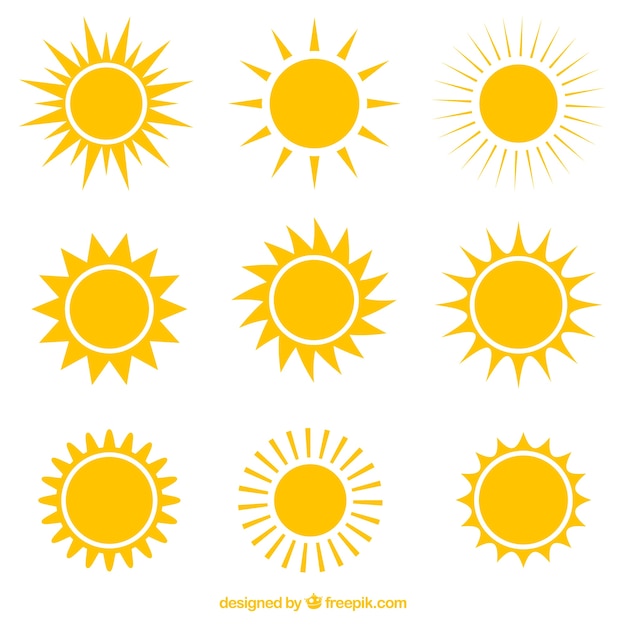 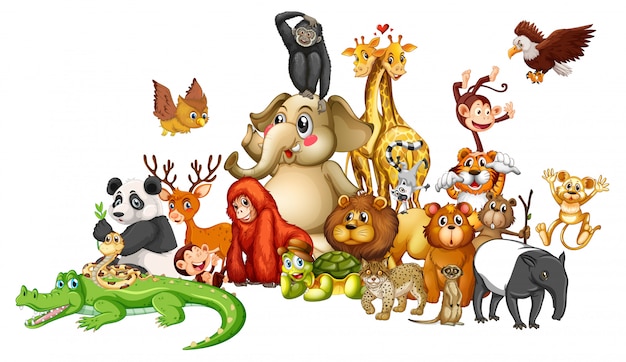 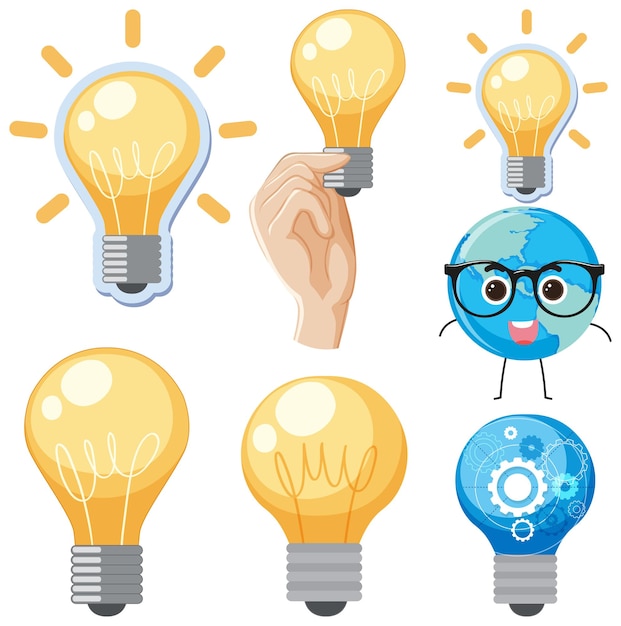 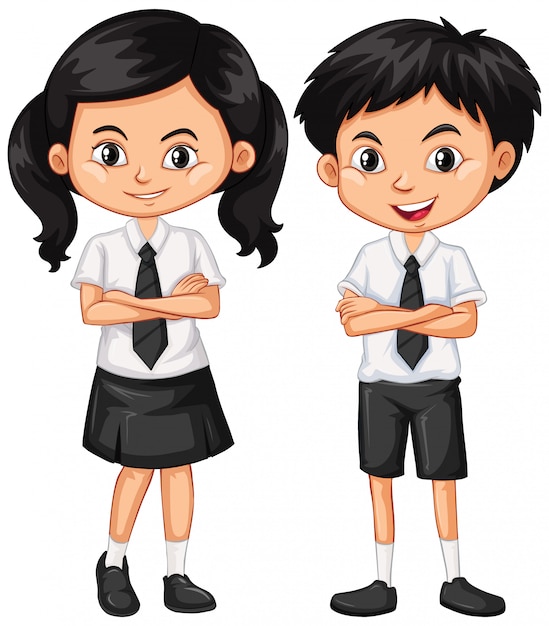 Varun
[Speaker Notes: Notes for Teacher – 
The teacher may begin the class by posing a few inquisitive questions to the students:
1. How many of you like to write?
2. What are the various types of writing? (Letter writing, story writing, poems, complaint letters etc)
3. Is there another form of writing other than the ones mentioned by you all? (This question shall be asked if ‘creative writing’ is not given as an answer by the students for the 2nd question.) 
(Slide 2 on creative writing may be shown. Varun wants to write a beautiful story about the image, that the readers will appreciate . Before revealing Varun's inventive and creative story, the teacher can ask the students a few questions.)
Suggestions: <Ideas/ Images/ Animations / Others – To make better representation of the content >
     Source of Multimedia used in this slide -  
Boy: https://www.freepik.com/free-vector/set-happy-children-doing-different-actions_5934375.htm#query=children&position=44&from_view=search&track=sph (Attribution: brgfx)
Animals: https://www.freepik.com/free-vector/many-animals-white_5935005.htm#query=jungle%20animals&position=49&from_view=keyword&track=ais (Attribution: brgfx)
Bulb: https://www.freepik.com/free-vector/icon-innovation-creativity-logo_39454590.htm#page=6&query=bulb&position=27&from_view=search&track=sph (Attribution: brgfx)
Sun: https://www.freepik.com/free-vector/variety-suns-icons_791459.htm#query=sun&position=0&from_view=search&track=sph (Attribution: freepik)]
Stages in Creative Writing
Do you think Varun saw the picture and immediately came up with a creative story?
Plan
Pre-writing or gathering information
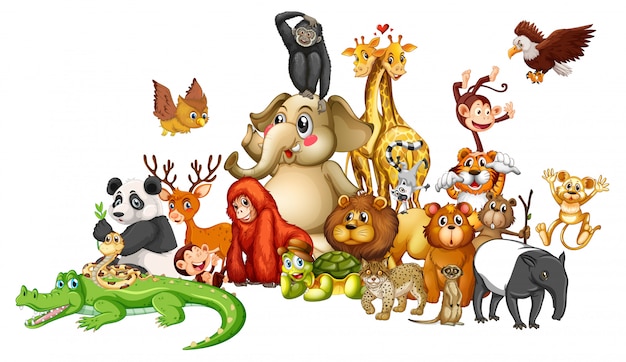 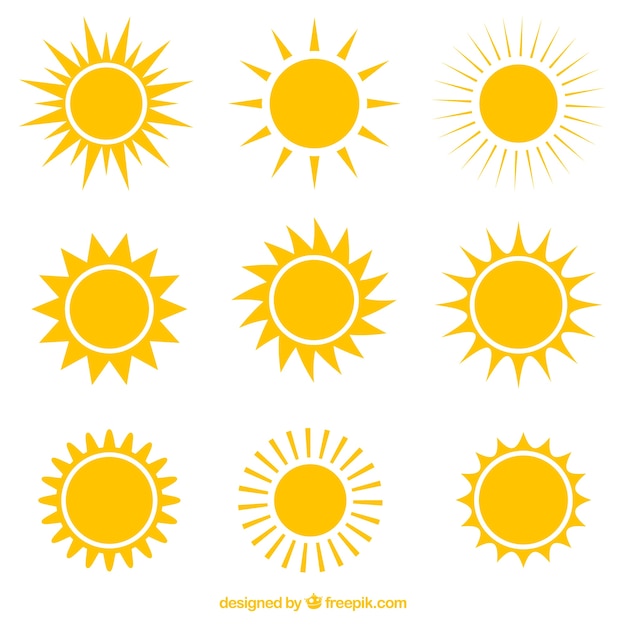 Draft
When ideas are put on the paper
Fixing the mistakes; CUPS: Capitalise, Usage, Punctuation, Spelling
Edit
Revise
ARMS: Add, Remove, Move, Substitute
End Product: Story, poem, dialogues
Submit
[Speaker Notes: Notes for Teacher - Do you think Varun saw the picture and immediately came up with a creative story?
[The teacher may now proceed to the main script by showing slide 3 to 6 of MS_TA_Creative Writing.pptx.] 
Five Stages in Creative writing: 
Can we see a picture and quickly write a story or a poem?
Suggestions: <Ideas/ Images/ Animations / Others – To make better representation of the content >
Source of Multimedia used in this slide -  
Animals: https://www.freepik.com/free-vector/many-animals-white_5935005.htm#query=jungle%20animals&position=49&from_view=keyword&track=ais (Attribution: brgfx)
Sun: https://www.freepik.com/free-vector/variety-suns-icons_791459.htm#query=sun&position=0&from_view=search&track=sph (Attribution: freepik)]
Plan and Draft
Draft
Plan
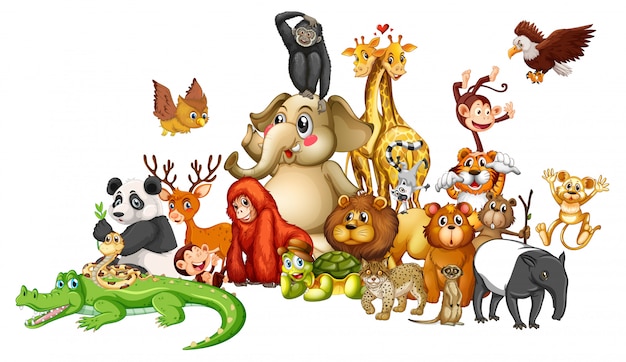 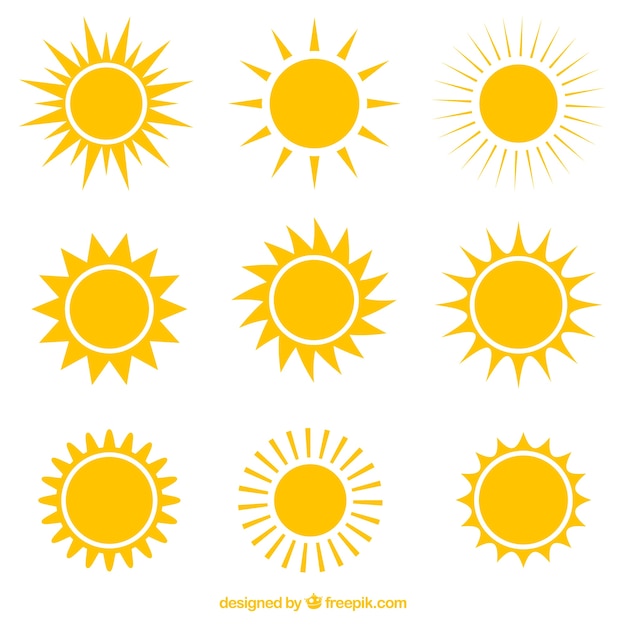 Put ideas on paper
Gathering information
Sunny day
Lovely weather
It was a beautiful suny day. 
All animals and birds decided
 to go picnic. 
All of them washed
 themselves and were clean. 
zoey the Zebra was mising.
The lion was angry. He
 roared so lodly the zebra 
came rushing.
All animals and birds were
 hapy. 
They all sang songs 
As they walked to picnc place.
Searching for food
hunter
Going to a party
Waiting for someone
All are excited
Birds and animals friendly
Planning a picnic
[Speaker Notes: Notes for Teacher - < Information for further reference or explanation >
Suggestions: <Ideas/ Images/ Animations / Others – To make better representation of the content >
Source of Multimedia used in this slide -  
Animals: https://www.freepik.com/free-vector/many-animals-white_5935005.htm#query=jungle%20animals&position=49&from_view=keyword&track=ais (Attribution: brgfx)
Sun: https://www.freepik.com/free-vector/variety-suns-icons_791459.htm#query=sun&position=0&from_view=search&track=sph (Attribution: freepik)]
Edit and Revise
Revise
Edit
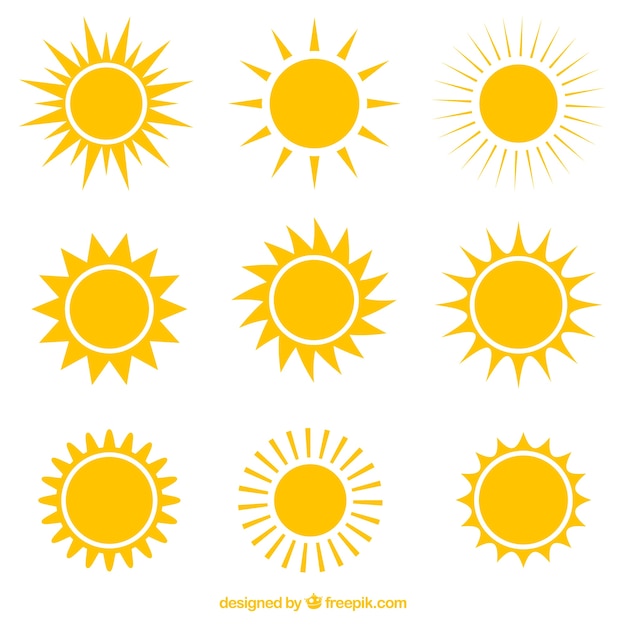 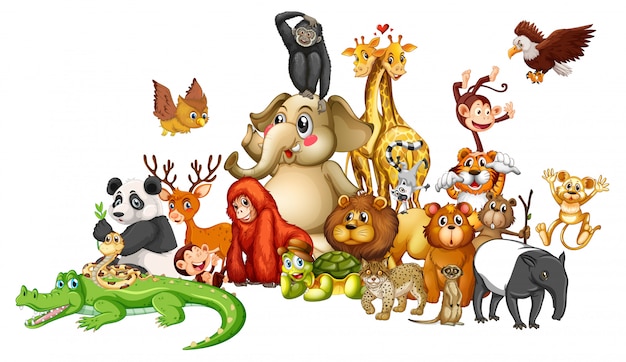 ARMS
Fixing mistakes: CUPS
It was a beautiful sunny day 
morning. All animals and 
birds decided to go on a 
picnic. All of them washed 
And were clean looked their
 best. Zoey the zebra was
 missing. Even the slow
 tortoise arrived on time. 
The King of the jungle
 was tired of waiting. He 
roared so loudly that Zoey
 came running out. 
 All the animals and birds 
 were very happy.
It was a beautiful sunny day. 
All the animals and birds
 decided to go on a picnic. 
All of them washed  
themselves and were clean.
zZoey the zebra was missing.
The lion was angry. He
 roared so loudly the zebra 
came rushing.
All animals and birds were
 happy. They all sang songs 
Aas they walked to the picnic
place.
[Speaker Notes: Notes for Teacher - < Information for further reference or explanation >
Suggestions: <Ideas/ Images/ Animations / Others – To make better representation of the content >
Source of Multimedia used in this slide -  
Animals: https://www.freepik.com/free-vector/many-animals-white_5935005.htm#query=jungle%20animals&position=49&from_view=keyword&track=ais (Attribution: brgfx)
Sun: https://www.freepik.com/free-vector/variety-suns-icons_791459.htm#query=sun&position=0&from_view=search&track=sph (Attribution: freepik)]
Submit
Fantasia Jungle
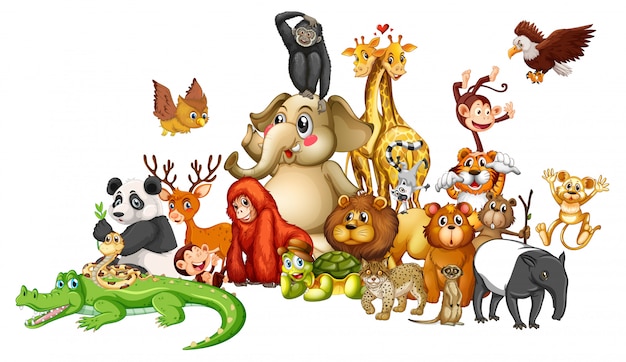 It was a beautiful sunny morning. 
 All the animals and birds living in
 the ‘Fantasia Jungle’ decided
 to go on a picnic. They all looked
 their best.
 Zoey the zebra was missing. 
 Even the slow tortoise arrived on
 time. The King of the jungle was
 tired of waiting. He roared so
 loudly that Zoey came out
 running. 
 All the animals and birds were 
very happy.
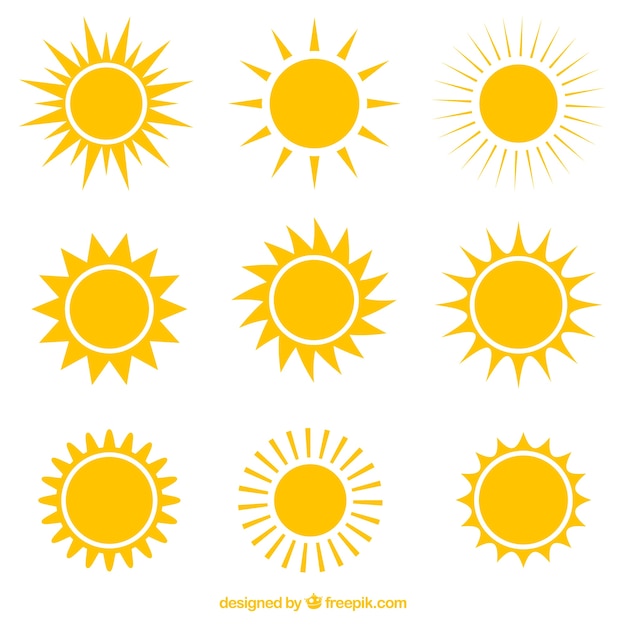 [Speaker Notes: Notes for Teacher – 
The teacher may begin the class by posing a few inquisitive questions to the students:
1. How many of you like to write?
2. What are the various types of writing? (Letter writing, story writing, poems, complaint letters etc)
3. Is there another form of writing other than the ones mentioned by you all? (This question shall be asked if ‘creative writing’ is not given as an answer by the students for the 2nd question.) 
(Creative writing - Slide 2 may be shown. Varun wishes to write about the image, a beautiful story that will be enjoyed by the readers. The teacher can ask the children a few points before revealing Varun’s creative and imaginative story.)
Suggestions: <Ideas/ Images/ Animations / Others – To make better representation of the content >
     Source of Multimedia used in this slide -  
Animals: https://www.freepik.com/free-vector/many-animals-white_5935005.htm#query=jungle%20animals&position=49&from_view=keyword&track=ais (Attribution: brgfx)
Sun: https://www.freepik.com/free-vector/variety-suns-icons_791459.htm#query=sun&position=0&from_view=search&track=sph (Attribution: freepik)]
Uniqueness in Creative Writing
Stretch the sentence
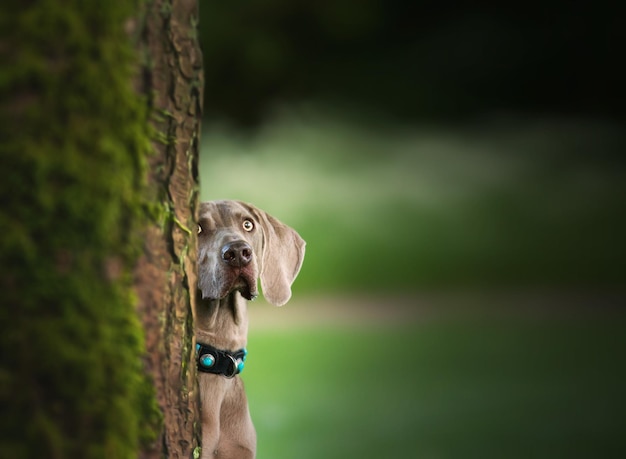 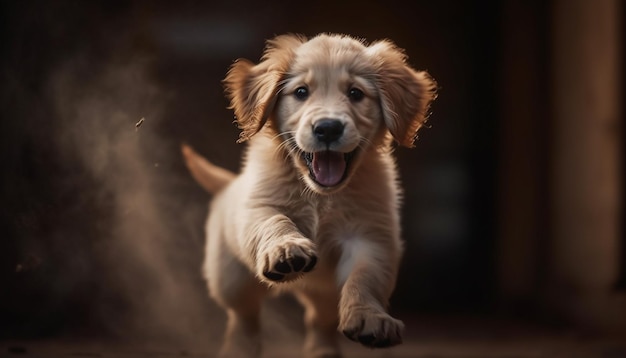 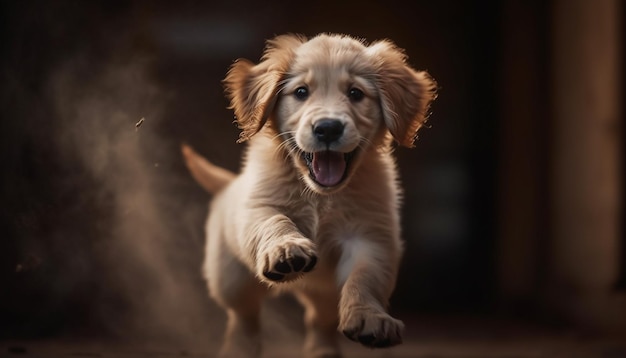 Yesterday
Who?
Does what?
When?
Why?
Yesterday, my intelligent
 dog, Bruno ran towards
 the tree to see his friend
 Bluey, who was waiting
 for him.
My intelligent dog,
 Bruno ran towards
 the tree.
Yesterday, my intelligent
 dog, Bruno ran towards
 the tree.
My intelligent dog,
 Bruno.
[Speaker Notes: Notes for Teacher - < Information for further reference or explanation >
Suggestions: <Ideas/ Images/ Animations / Others – To make better representation of the content >
Source of Multimedia used in this slide -  
Dog: https://www.freepik.com/free-photo/golden-retriever-puppy-running-outdoors-playing-joyfully-generated-by-ai_43272575.htm#query=dog&position=10&from_view=search&track=sph (Attribution: vecstock)
Dog, tree: https://www.freepik.com/free-photo/selective-focus-shot-adorable-weimaraner-dog-outdoors-during-daylight_28741561.htm#page=3&query=dog%20tree&position=7&from_view=search&track=ais (Attribution: wirestock)]
Recalling Creative Writing
Use the prompts to create an imaginative story.
Who?                     The good king
From where?
Did what?
Why?
When?
How?
Five items: pen, balloons, paper plate, cake and umbrella.
Maximum number of sentences: 10
Follow the 5 stages in creative writing to weave an imaginative story using the 5 items given below.
Part 1
Part 2
[Speaker Notes: Notes for Teacher - (Teacher may choose any 5 items to suit the students)

Suggestions: <Ideas/ Images/ Animations / Others – To make better representation of the content >
Source of Multimedia used in this slide -]
Attribution / Citation
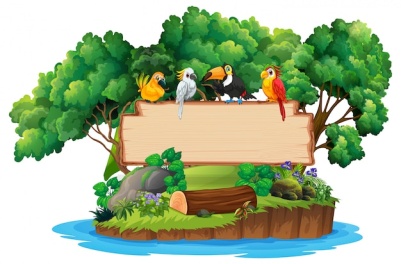 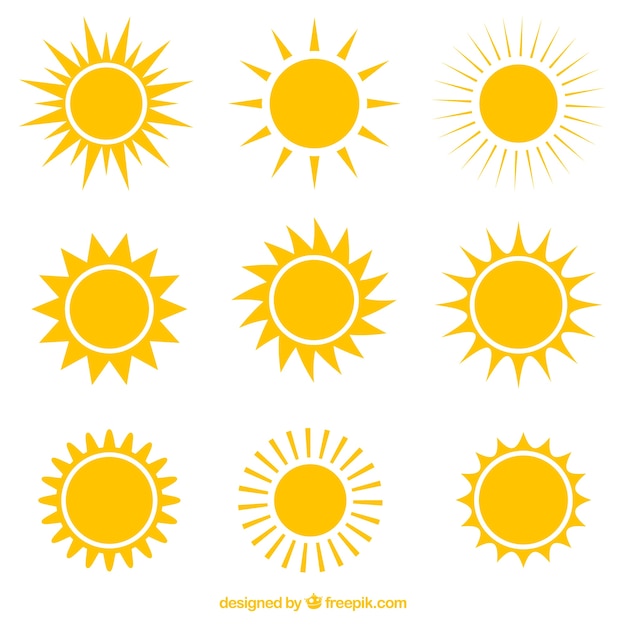 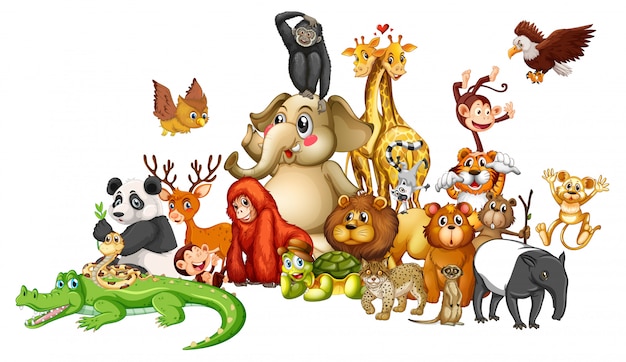 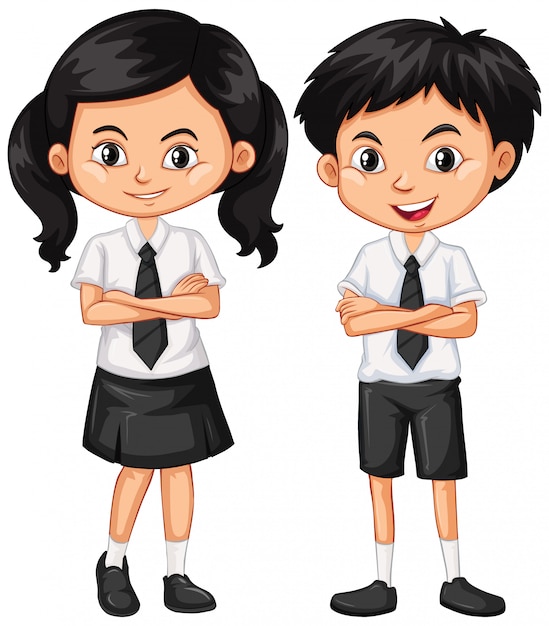 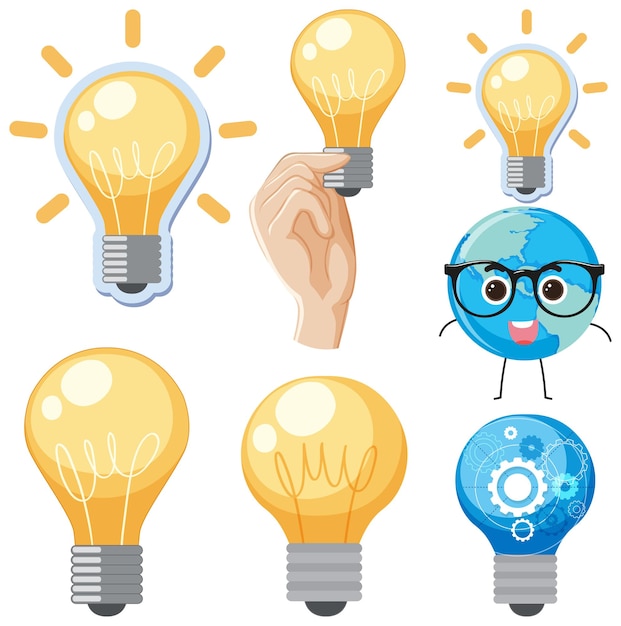 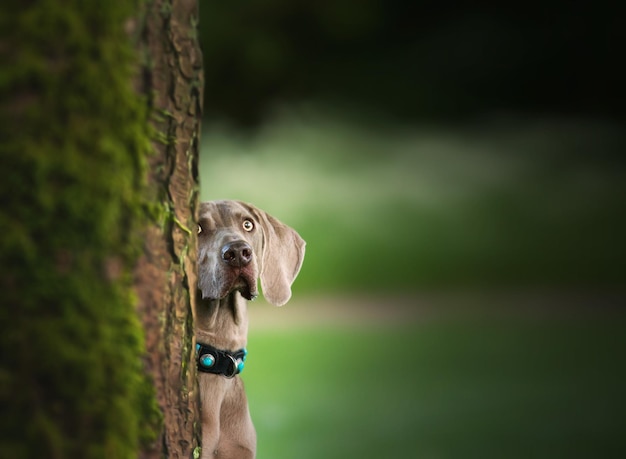 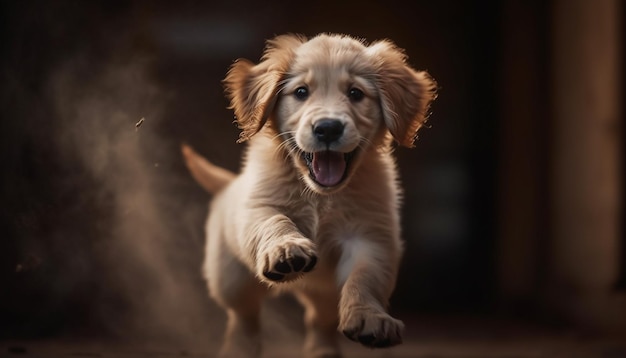 COPYRIGHT Cum DISCLAIMER NOTICE
Content owned by Sri Sathya Sai Central Trust, Prashanthi Nilayam, Puttaparthi, Sathya Sai District, Andhra Pradesh, India. 
Strictly not for Commercial Use, excluding content that falls in Public Domain or common knowledge facts.
Content can be downloaded and used for personal, educational, informational and other non-commercial purposes, subject to attribution in the name of ‘Sri Sathya Sai Central Trust, Prashanthi Nilayam, Puttaparthi’ only. Any attempt to remove, alter, circumvent, or distort the data that is accessed is illegal and strictly prohibited.
Some of the content is owned by Third Parties and are used in compliance with their licensing conditions. Anyone infringing the Copyright of such Third Parties will be doing so at their own risks and costs.
[Speaker Notes: Notes for Teacher - < Information for further reference or explanation >
Suggestions: <Ideas/ Images/ Animations / Others – To make better representation of the content >
Source of Multimedia used in this slide -  <Please provide source URL where we find the image and the license agreement>]